Secretaría de Inclusión Social, Familia y Derechos Humanos
2020
Revisión y análisis comparativo

PLAN DE SEGURIDAD ALIMENTARIA Y NUTRICIONAL DEL MUNICIPIO DE MEDELLÍN 2016-2028

PLAN DE SEGURIDAD Y SOBERANÍA ALIMENTARIA Y NUTRICIONAL DEL MUNICIPIO DE MEDELLÍN 2018-2030

PLAN DOCENAL DE SEGURIDAD ALIMENTARIA Y NUTRICIONAL DE ANTIOQUIA 2020-2031


Equipo de Seguridad Alimentaria y Nutricional
 - ESAN
[Speaker Notes: OPCIÓN #1
Esta diapositiva se utiliza para los temas o secciones de la presentación (títulos secundarios).

Tipo de letra: Arial en negrilla
Tamaño sugerido: 24
Color: gris oscuro 80% negro 
El texto debe ir alineado a la derecha (Evitar que los subtítulos estén en mayúsculas sostenida). 
Si el título es muy largo puede manejarse entres (3) líneas. Si es corto en una (1) o dos (2) líneas. 
NOTA IMPORTANTE: Se debe respetar el área de protección del escudo de armas, no debe colocar el título SOBRE el escudo de armas o cualquier otro elemento gráfico de la diapositiva sobre la palabra MEDELLÍN.]
PRINCIPIOS
PLAN DE SEGURIDAD ALIMENTARIA Y NUTRICIONAL DEL MUNICIPIO DE MEDELLÍN 2016-2028
PLAN DE SEGURIDAD Y SOBERANÍA ALIMENTARIA Y NUTRICIONAL DEL MUNICIPIO DE MEDELLÍN 2018-2030
PLAN DOCENAL DE SEGURIDAD ALIMENTARIA Y NUTRICIONAL
 DE ANTIOQUIA 2020-2031
Universalidad
Dignidad
Progresividad
Equidad
Solidaridad
Participación Social
Corresponsabilidad
Autonomía
Transversalización
Prioridad del gasto público social
Continuidad y sostenibilidad
Efectividad
Integralidad
Flexibilidad
Enfoque de derechos
Derecho humano a la alimentación saludable
Justicia social
Sistema alimentario saludable y sustentable
Alimentación saludable y sustentable
Ciudadanía Alimentaria
Gobernanza democrática y en red
Perspectiva de derechos
Equidad social, territorial, de género, ambiental y conservación de la biodiversidad
Corresponsabilidad, participación comunitaria y solidaridad
Identidad cultura
Articulación
Prioridad del gasto público social
Continuidad y sostenibilidad 
Efectividad
Integralidad
Flexibilidad
ENFOQUES
PLAN DE SEGURIDAD ALIMENTARIA Y NUTRICIONAL DEL MUNICIPIO DE MEDELLÍN 2016-2028
PLAN DE SEGURIDAD Y SOBERANÍA ALIMENTARIA Y NUTRICIONAL DEL MUNICIPIO DE MEDELLÍN 2018-2030
PLAN DOCENAL DE SEGURIDAD ALIMENTARIA Y NUTRICIONAL
 DE ANTIOQUIA 2020-2031
Derechos
Determinantes Sociales en Salud
Manejo Social del Riesgo
Prospectivo
Desarrollo Humano
Diferencial
Poblacional
Curso de Vida
Género
Territorial
Intersectorial
Crecimiento Verde y Desarrollo Sostenible
Seguridad Humana
Diferencial: Curso de vida, Étnico, Género.
Construcción de paz.
Territorial
Determinantes sociales
Enfoque de derechos
Gestión social del riesgo
CONCEPTUAL
PLAN DE SEGURIDAD ALIMENTARIA Y NUTRICIONAL DEL MUNICIPIO DE MEDELLÍN 2016-2028
PLAN DE SEGURIDAD Y SOBERANÍA ALIMENTARIA Y NUTRICIONAL DEL MUNICIPIO DE MEDELLÍN 2018-2030
PLAN DOCENAL DE SEGURIDAD ALIMENTARIA Y NUTRICIONAL
 DE ANTIOQUIA 2020-2031
Ejes de la Seguridad Alimentaria y Nutricional
Soberanía Alimentaria
Seguridad Alimentaria y Nutricional

Soberanía Alimentaria
Ambiente alimentario
Desiertos alimentarios
Pantanos alimentarios
Ciudadanía alimentaria
Gobernanza
Ejes de la Seguridad 
Alimentaria y Nutricional
Soberanía alimentaria
Concepto que emerge por la sociedad civil.
	Derecho humano a la alimentación.
	Perspectiva de sistema alimentario.
	Técnicas de producción.
SISTEMA ALIMENTARIO
Ambiente alimentario
Consumidor que interactúa en el sistema alimentario.
Tomador de decisiones.
[Speaker Notes: Esta diapositiva se utiliza para el desarrollo de los temas. 

Tipo de letra: Arial en negrilla, tamaño 24
Tamaño sugerido para párrafos : 16
Color: gris oscuro 80% negro 
El texto debe ir alineado a la izquierda.
Si el título es muy largo puede manejarse entres (3) líneas. Si es corto en una (1) o dos (2) líneas. 
NOTA IMPORTANTE: Se debe respetar el área de protección del escudo de armas, no debe colocar imágenes y textos SOBRE el escudo de armas o la palabra MEDELLÍN.]
Desiertos alimentarios
Áreas geográficas.
Poca o ninguna disponibilidad de opciones alimentarias asequibles y saludables.
ANALISIS GEOGRAFICO
Pantanos alimentarios
Área geográfica.
Sobreabundancia de productos ultraprocesados y bebidas industrializadas que limitan o “empantanan” una adecuada elección de alimentos saludables
[Speaker Notes: Esta diapositiva se utiliza para el desarrollo de los temas. 

Tipo de letra: Arial en negrilla, tamaño 24
Tamaño sugerido para párrafos : 16
Color: gris oscuro 80% negro 
El texto debe ir alineado a la izquierda.
Si el título es muy largo puede manejarse entres (3) líneas. Si es corto en una (1) o dos (2) líneas. 
NOTA IMPORTANTE: Se debe respetar el área de protección del escudo de armas, no debe colocar imágenes y textos SOBRE el escudo de armas o la palabra MEDELLÍN.]
Ciudadanía alimentaria
Construcción de movimientos ciudadanos.        
Todos los actores del sistema alimentario.
Gobernanza
“una estructura o un orden que no puede ser impuesto exactamente, sino que es el resultado de la interacción entre una multiplicidad de actores que participan del gobierno y que son mutuamente influenciables” (Blanco y Gomá, 2006).
[Speaker Notes: Esta diapositiva se utiliza para el desarrollo de los temas. 

Tipo de letra: Arial en negrilla, tamaño 24
Tamaño sugerido para párrafos : 16
Color: gris oscuro 80% negro 
El texto debe ir alineado a la izquierda.
Si el título es muy largo puede manejarse entres (3) líneas. Si es corto en una (1) o dos (2) líneas. 
NOTA IMPORTANTE: Se debe respetar el área de protección del escudo de armas, no debe colocar imágenes y textos SOBRE el escudo de armas o la palabra MEDELLÍN.]
METODOLOGÍA
PLAN DE SEGURIDAD ALIMENTARIA Y NUTRICIONAL DEL MUNICIPIO DE MEDELLÍN 2016-2028
PLAN DE SEGURIDAD Y SOBERANÍA ALIMENTARIA Y NUTRICIONAL DEL MUNICIPIO DE MEDELLÍN 2018-2030
PLAN DOCENAL DE SEGURIDAD ALIMENTARIA Y NUTRICIONAL
 DE ANTIOQUIA 2020-2031
Formulación del Plan SAN: especificaciones técnicas, diagnósticos por los ejes de la SAN,  ruta de trabajo.
Revisión, Ajuste y Validación del Plan SSAN: se contemplaron estrategias de participación social con enfoque de derecho e inclusivo. 
Escuchaderos comunitarios

Enfoque: prospectiva
Método prospectivo.
Método hermenéutico.
Ruta metodológica: estado situacional, formulación estratégica,  diseño estratégico.


Mapeo de actores
Definición de las especificaciones técnicas para la elaboración del Diagnóstico de la SAN en el municipio de Medellín
Definición de ruta general de trabajo y conformación de equipos de formulación
Identificación e incorporación de aliados estratégicos en la formulación
Priorización de fenómenos de cambio, análisis estructural, análisis de determinantes sociales y contextualización de determinantes
Consolidación del primer borrador del Plan SAN 2016-2028
METODOLOGÍA
PLAN DE SEGURIDAD ALIMENTARIA Y NUTRICIONAL DEL MUNICIPIO DE MEDELLÍN 2016-2028
PLAN DE SEGURIDAD Y SOBERANÍA ALIMENTARIA Y NUTRICIONAL DEL MUNICIPIO DE MEDELLÍN 2018-2030
PLAN DOCENAL DE SEGURIDAD ALIMENTARIA Y NUTRICIONAL
 DE ANTIOQUIA 2020-2031
La metodología de “Escuchaderos”, tiene como objetivo favorecer la escucha activa de las percepciones, sentires, expectativas y sueños que tienen los distintos grupos poblacionales alrededor de la SSAN, en los ámbitos individual, familiar y comunitario, en perspectiva de la temporalidad presente y futura.
Planeación participativa: Encuentros subregionales, departamentales, diferenciales étnicos. (Participación de más de 1200 personas)
La dinámica de trabajo estuvo caracterizada por espacios de discusión y construcción entre los que vale la pena mencionar tres talleres masivos con actores claves, sesiones quincenales con aliados estratégicos y sesiones semanales con el equipo de formulación y los asesores.
FORMULACIÓN PARTICIPATIVA
METODOLOGÍA
PROSPECTIVA


Posibles futuros de la Seguridad Alimentaria y Nutricional.
Implica analizar los cambios en términos positivos y negativos, en perspectiva de futuro.
Tomar decisiones de carácter anticipatorio.
PLAN DOCENAL DE SEGURIDAD ALIMENTARIA Y NUTRICIONAL
 DE ANTIOQUIA 2020-2031
Método prospectivo.
Método hermenéutico.
Ruta metodológica: estado situacional, formulación estratégica,  diseño estratégico.


Mapeo de actores
MAPEO Y ANALISIS DE ACTORES


¿quiénes serán los responsables del futuro de la SAN?
Actores que jugarán el papel principal en la construcción de dicho futuro.
DISEÑO ESTRATEGICO: Objetivos generales
PLAN DE SEGURIDAD ALIMENTARIA Y NUTRICIONAL DEL MUNICIPIO DE MEDELLÍN 2016-2028
PLAN DE SEGURIDAD Y SOBERANÍA ALIMENTARIA Y NUTRICIONAL DEL MUNICIPIO DE MEDELLÍN 2018-2030
PLAN DOCENAL DE SEGURIDAD ALIMENTARIA Y NUTRICIONAL
 DE ANTIOQUIA 2020-2031
Garantizar la Soberanía y Seguridad Alimentaria y Nutricional de la población del
municipio de Medellín, en especial de los habitantes que presentan mayores
inequidades sociales.
Garantizar de manera progresiva, estable, segura, sostenible y sustentable 
la seguridad alimentaria y nutricional de la población de Antioquia.
Garantizar la Seguridad Alimentaria y Nutricional de la población del Municipio de Medellín, en especial aquella que presenta mayores inequidades económicas y sociales.
DISEÑO ESTRATEGICO: Objetivos especificos
PLAN DE SEGURIDAD ALIMENTARIA Y NUTRICIONAL DEL MUNICIPIO DE MEDELLÍN 2016-2028
PLAN DE SEGURIDAD Y SOBERANÍA ALIMENTARIA Y NUTRICIONAL DEL MUNICIPIO DE MEDELLÍN 2018-2030
Favorecer la estabilidad, suficiencia, eficiencia y autonomía en el suministro de alimentos priorizados. 
 Garantizar el acceso físico y económico a una alimentación adecuada y sostenible, para las personas con mayores inequidades económicas y sociales. 
 Contribuir al mejoramiento del consumo adecuado y equilibrado de los alimentos.
Contribuir al mejoramiento de la calidad e inocuidad de los alimentos consumidos.
Contribuir al mejoramiento de la situación nutricional y el estado de salud de la población.
Favorecer la estabilidad, suficiencia, eficiencia y autonomía en el suministro de los alimentos. 
Posibilitar el acceso a una alimentación adecuada y sostenible. 
 Contribuir al mejoramiento del consumo adecuado y equilibrado de los alimentos.
Mejorar la calidad e inocuidad de los alimentos consumidos. 
Promover la situación nutricional y el estado de salud de la población.
ANALISIS OBJETIVOS ESPECIFICOS
DISEÑO ESTRATEGICO
PLAN DE SEGURIDAD ALIMENTARIA Y NUTRICIONAL DEL MUNICIPIO DE MEDELLÍN 2016-2028
PLAN DE SEGURIDAD Y SOBERANÍA ALIMENTARIA Y NUTRICIONAL DEL MUNICIPIO DE MEDELLÍN 2018-2030
PLAN DOCENAL DE SEGURIDAD ALIMENTARIA Y NUTRICIONAL
 DE ANTIOQUIA 2020-2031
Disponibilidad de los Alimentos
Acceso Físico y Económico a los Alimentos
Consumo de Alimentos
Calidad e Inocuidad de los Alimentos
Aprovechamiento Biológico de los Alimentos
La gobernanza como estrategia territorial para la SAN
Producción sostenible y sustentable de alimentos
Distribución sostenible y sustentable de alimentos
Ambientes alimentarios saludables y sustentables
Protección Social para la garantía del Derecho Humano a la alimentación saludable
Ciencia, Tecnología e Innovación para el Sistema Alimentario y Nutricional
Disponibilidad de Alimentos.
Acceso Físico y Económico de los Alimentos.
Educación Alimentaria y Nutricional
Calidad e Inocuidad de los Alimentos.
Nutrición para la Salud
Líneas estratégicas
DISEÑO ESTRATEGICO
PLAN DE SEGURIDAD ALIMENTARIA Y NUTRICIONAL DEL MUNICIPIO DE MEDELLÍN 2016-2028
PLAN DE SEGURIDAD Y SOBERANÍA ALIMENTARIA Y NUTRICIONAL DEL MUNICIPIO DE MEDELLÍN 2018-2030
PLAN DOCENAL DE SEGURIDAD ALIMENTARIA Y NUTRICIONAL
 DE ANTIOQUIA 2020-2031
Se considera en la lista de actores corresponsables la gerencia de corregimientos

Diseño e implementación del Plan IEC en SSAN para el municipio de Medellín: se incluye enfoque RURAL
Desafíos: urbanización y migración rural
Participación de las zonas rurales
Ordenamiento y gestión del territorio rural
No se contemplaba a la gerencia de los corregimientos en los actores involucrados.
 
Diseño e implementación del Plan IEC en SSAN para el municipio de Medellín
ZONA RURAL
DISEÑO ESTRATEGICO
ZONA RURAL
60,6 %

Rural
58,3% de los hogares de las zonas rurales, adquirieron los alimentos en Medellín.
53,6% de los hogares de Medellín se encontraron en inseguridad alimentaria y nutricional
Fuente: Perfil de seguridad alimentaria y nutricional de Medellín, 2015.
DISEÑO ESTRATEGICO
INSAN: Superior en zonas rurales

Solo se concibe la zona rural como productora de alimentos

Importancia de las relaciones urbano-rurales, la comprensión de los fenómenos de las zonas rurales

Importancia de articular los corregimientos del municipio
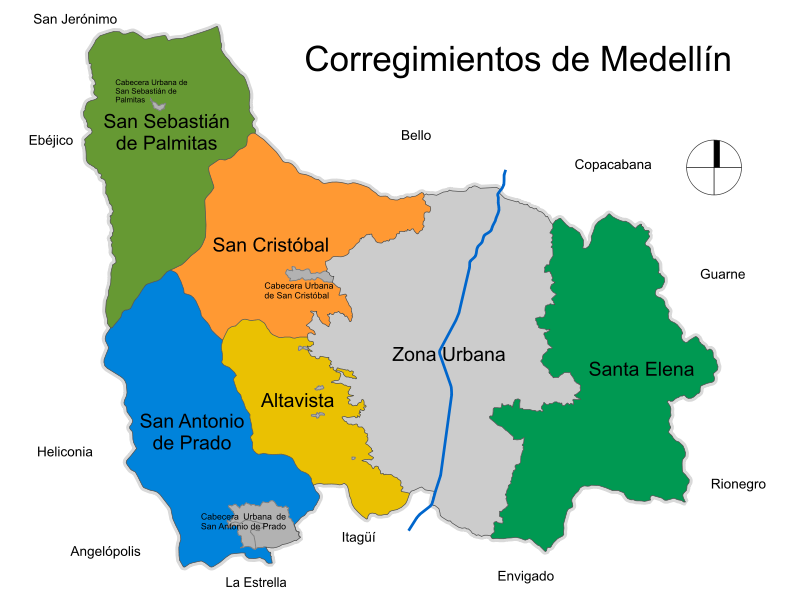 ZONA RURAL
DISEÑO ESTRATEGICO
Líneas estratégicas
La gobernanza como estrategia territorial para la Seguridad Alimentaria y
Nutricional de Antioquia: gobierno y sociedad en red
Producción sostenible y sustentable de alimentos
PLAN DOCENAL DE SEGURIDAD ALIMENTARIA Y NUTRICIONAL
 DE ANTIOQUIA 2020-2031
Distribución sostenible y sustentable de alimentos
Ambientes alimentarios saludables y sustentables
Protección Social para la garantía del Derecho Humano 
a la alimentación saludable
Ciencia, Tecnología e Innovación para el Sistema Alimentario y Nutricional
DISEÑO ESTRATEGICO
Líneas estratégicas
La gobernanza como estrategia territorial para la Seguridad Alimentaria y
Nutricional de Antioquia: gobierno y sociedad en red
PLAN DOCENAL DE SEGURIDAD ALIMENTARIA Y NUTRICIONAL
 DE ANTIOQUIA 2020-2031
DISEÑO ESTRATEGICO
Líneas estratégicas
Producción sostenible y sustentable de alimentos
PLAN DOCENAL DE SEGURIDAD ALIMENTARIA Y NUTRICIONAL
 DE ANTIOQUIA 2020-2031
DISEÑO ESTRATEGICO
Líneas estratégicas
Distribución sostenible y sustentable de alimentos
PLAN DOCENAL DE SEGURIDAD ALIMENTARIA Y NUTRICIONAL
 DE ANTIOQUIA 2020-2031
Establecimiento de alianzas para el abastecimiento y distribución de alimentos.
Fortalecimiento de compras públicas
Creación y reactivación de espacios públicos para el abastecimiento y la distribución de alimentos
DISEÑO ESTRATEGICO
Líneas estratégicas
Ambientes alimentarios saludables y sustentables
PLAN DOCENAL DE SEGURIDAD ALIMENTARIA Y NUTRICIONAL
 DE ANTIOQUIA 2020-2031
DISEÑO ESTRATEGICO
Líneas estratégicas
Protección Social para la garantía del Derecho Humano 
a la alimentación saludable
PLAN DOCENAL DE SEGURIDAD ALIMENTARIA Y NUTRICIONAL
 DE ANTIOQUIA 2020-2031
DISEÑO ESTRATEGICO
Líneas estratégicas
Ciencia, Tecnología e Innovación para el Sistema Alimentario y Nutricional
PLAN DOCENAL DE SEGURIDAD ALIMENTARIA Y NUTRICIONAL
 DE ANTIOQUIA 2020-2031
Diseño e implementación del Observatorio de Seguridad Alimentaria y Nutricional
Elaboración de Perfil Alimentario y Nutricional local
Reflexiones finales
Avanzar en el enfoque de sistemas alimentarios: 
acciones para producción-distribución y consumo.

Garantizar canales de distribución de alimentos para zonas urbanas y rurales con principios de proximidad entre actores, que favorezcan relaciones transparentes y veraces. 

Construir políticas publicas con participación de actores: para gestionar democráticamente y promover la acción y participación política.
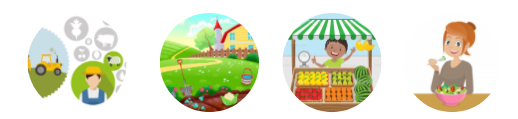 Gracias
[Speaker Notes: Esta diapositiva finaliza la presentación.]